Saucepan- It allows heat to travel through the metal to the food.- It does not melt on the cooker.
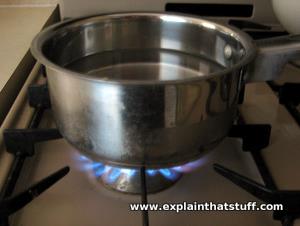 Metal spoon- It does not melt in hot liquids.- It does not stain easily.- It does not break easily.
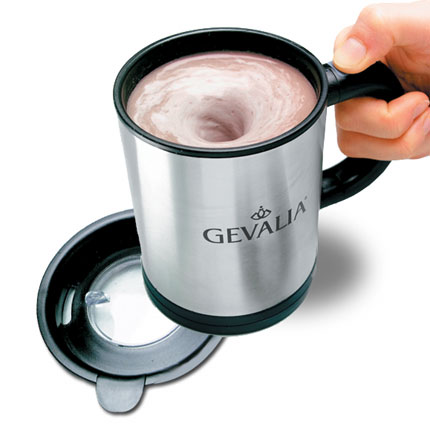 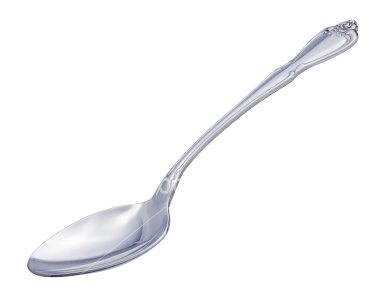 Nail- It is strong.- It can be made sharp.
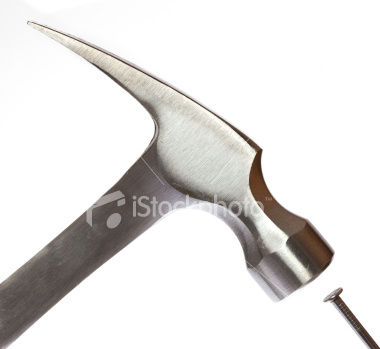